Бизнес-план социального туристского центра «Алые паруса»в ГАПОУ  «МОК им. Виктора Талалихина»
Руководитель проекта:   
Лозовский К.В.
Разработчики проекта:
Студентки группы 31 ГС 
Дашевский Семен, Максимова Екатерина
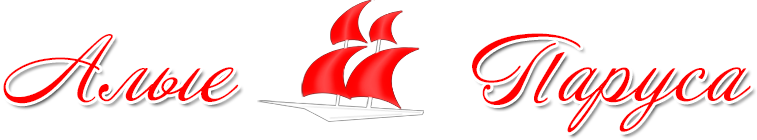 Цели создания социального центра
Удовлетворение клиентов в услугах размещения. Социальный центр ориентирован на прием и размещение студентов ВУЗов, ССУЗов,  школьников и детей из домов интернатов, приезжающих в Москву из других регионов для участия в семинарах, конкурсах, конференциях или для отдыха.
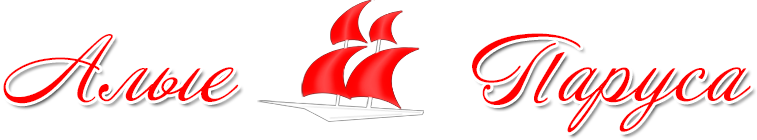 Учебные и предпринимательские: отработка практических навыков студентами специальности «Гостиничный сервис» ,«Туризм», «Технология общественного питания».
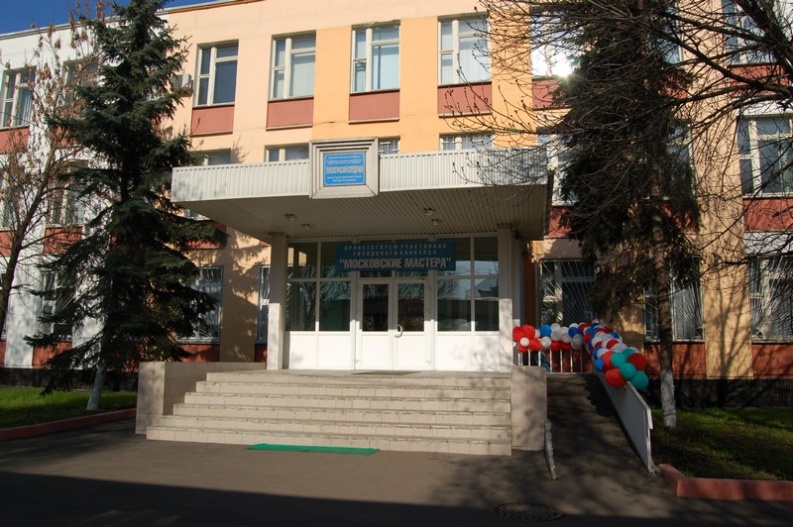 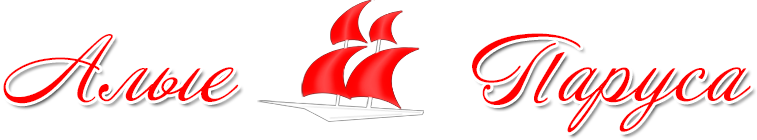 К компетенции учредительного собрания относится обсуждение следующих вопросов: 
     1. Общее качество управления2. Прогнозы на наполняемость 3. Главные статьи расхода4. Доходность предприятия
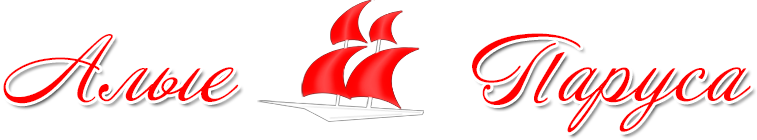 Организационная структура
Учредительное собрание
Директор
Дежурный на этаже Гостиницы
Бухгалтер
Руководитель службы питания
Экскурсоводы
Горничные
Официанты
Бармены
Повара
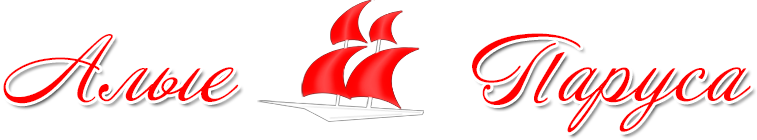 Административно - управленческий персонал:Директор центра – 30 000 рублей.Бухгалтер – 20 000 рублей.Администратор - 15 000 рублей.

     Вспомогательный персонал:Горничные - 10 000 рублей.Повара - 10 000 рублей.Дежурный администратор с обязанностями экскурсовода –
     10 000 рублей.
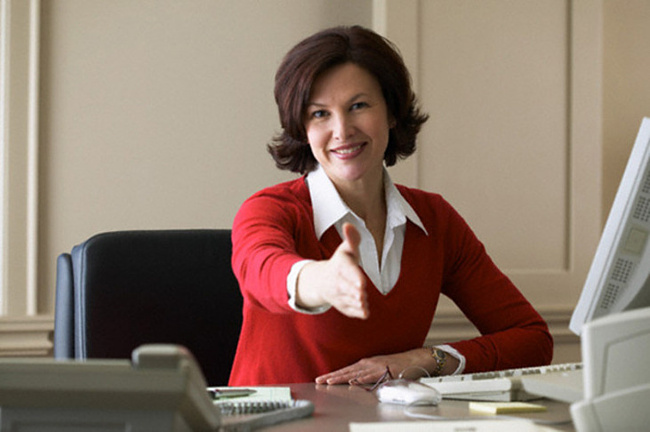 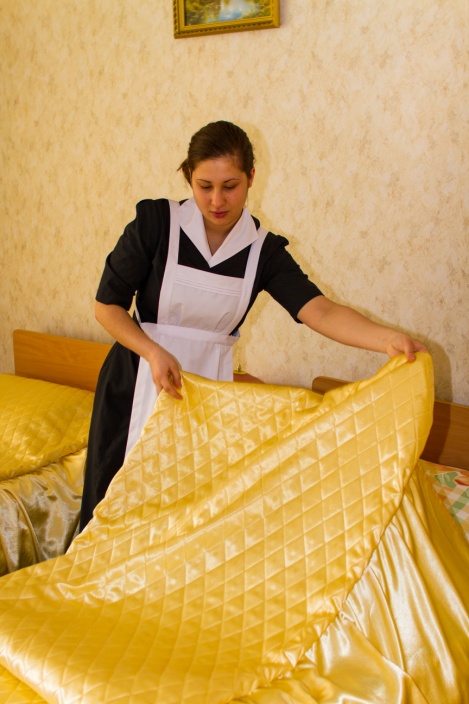 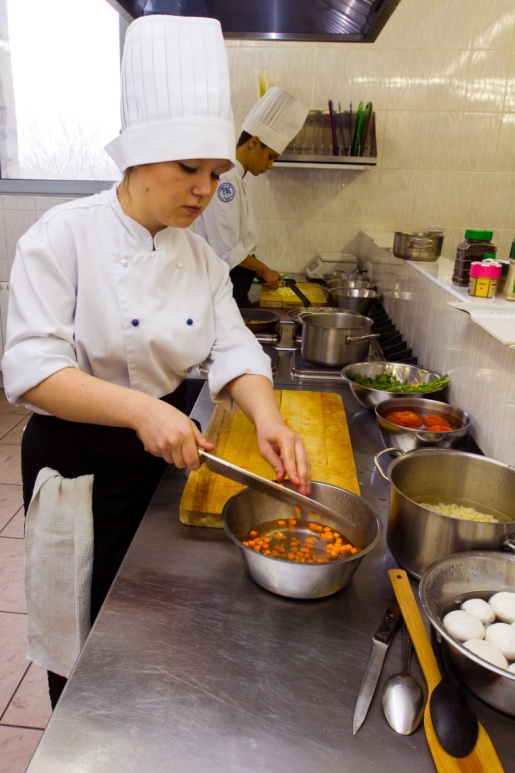 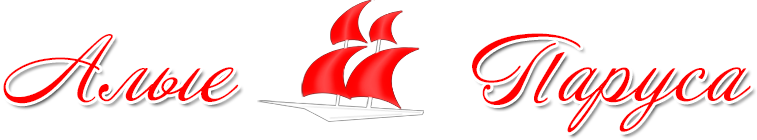 Конкуренция
Планируем обеспечить высокое качество обслуживания клиентов при низких ценах. 
    Создадим конкуренцию  на рынке сферы услуг.
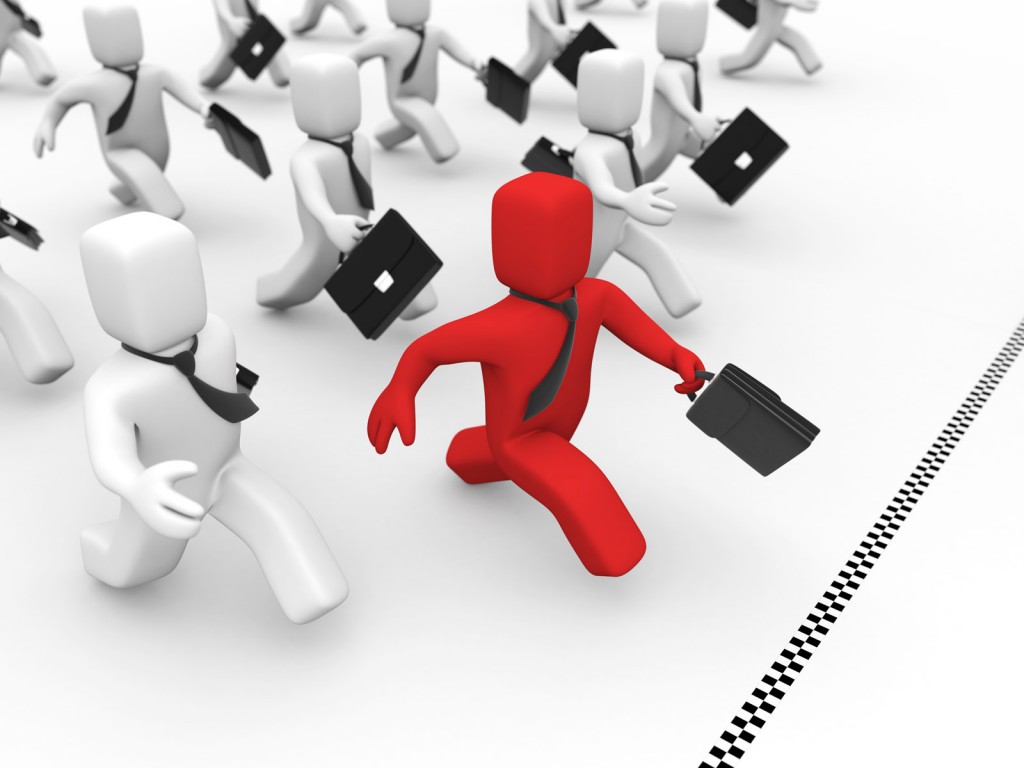 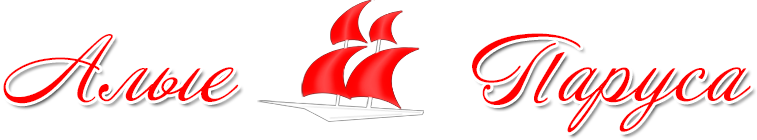 Цены на проживание в аналогичных средствах размещения:
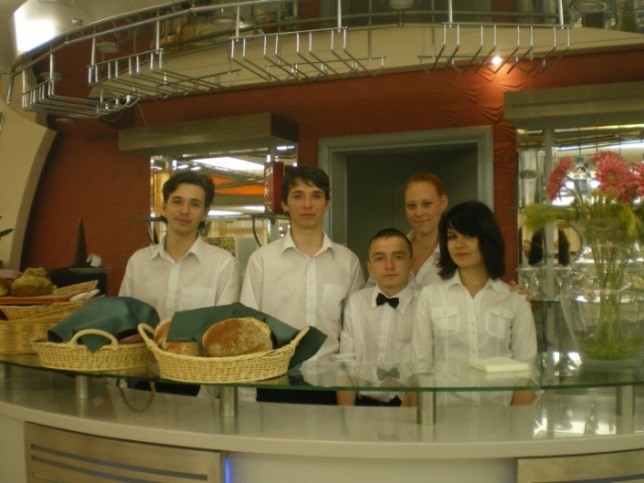 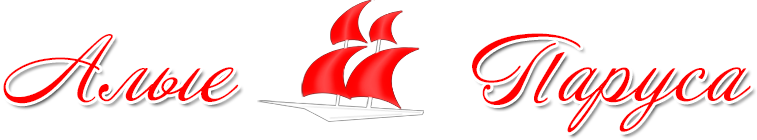 Цены на питание: стоимость обеда с доставкой в офисы фирмами «Перерыв на обед» и «Мамина кухня» в районе Печатники составляет 130 рублей, в  центре «Алые паруса» -75 рублей.
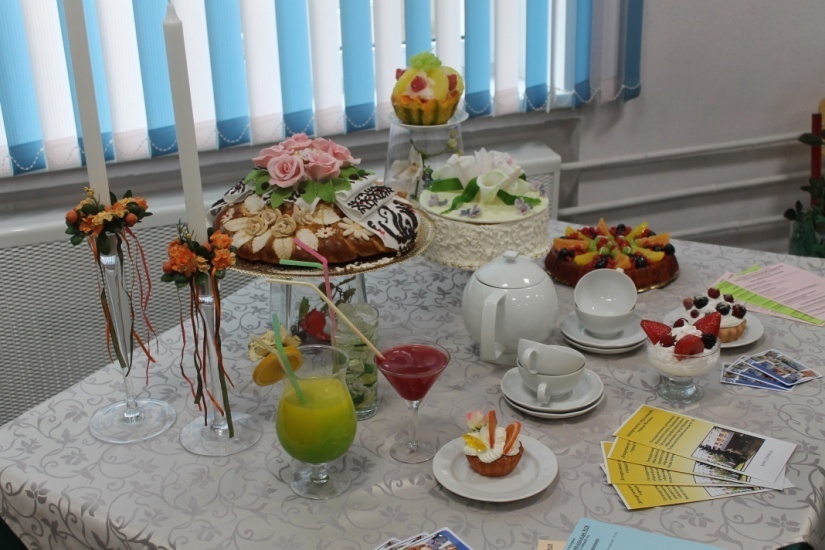 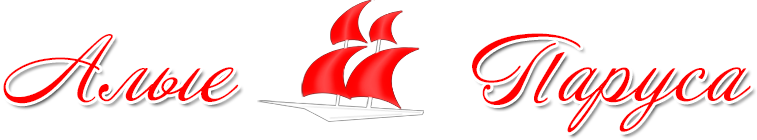 Цены на услуги экскурсовода:
    1000 рублей за час услуг в туристских фирмах, 
    в нашем центре 200 рублей за целый день.
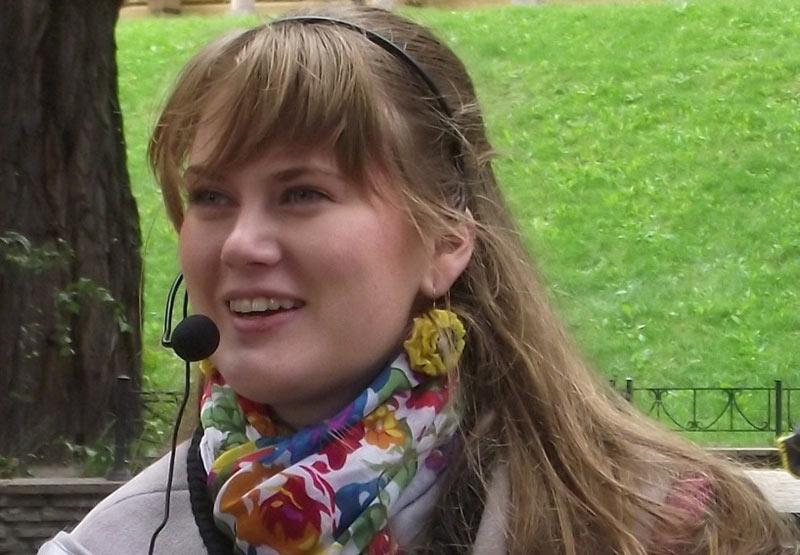 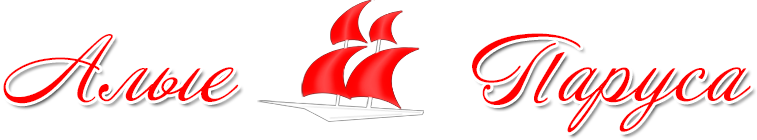 Цены на тур выходного дня:
    тур «Московские выходные» от 4600 рублей, с завтраком, в нашем центре 900 рублей и питание двухразовое.
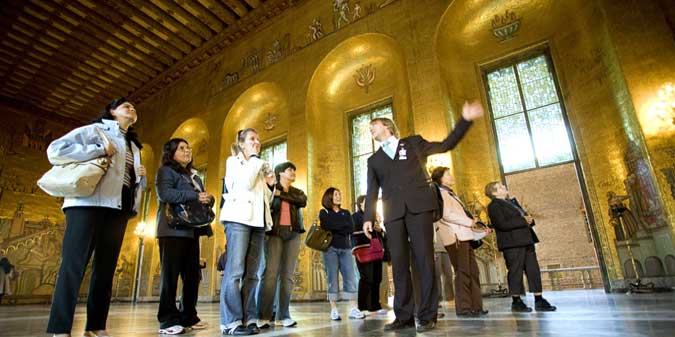 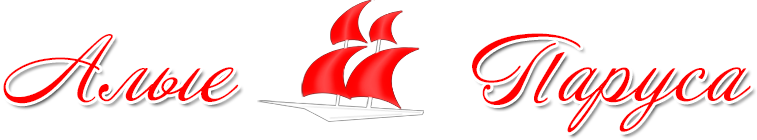 Мы получим прибыль за счет приезда иногородних групп на образовательные  туры и туры выходного дня.
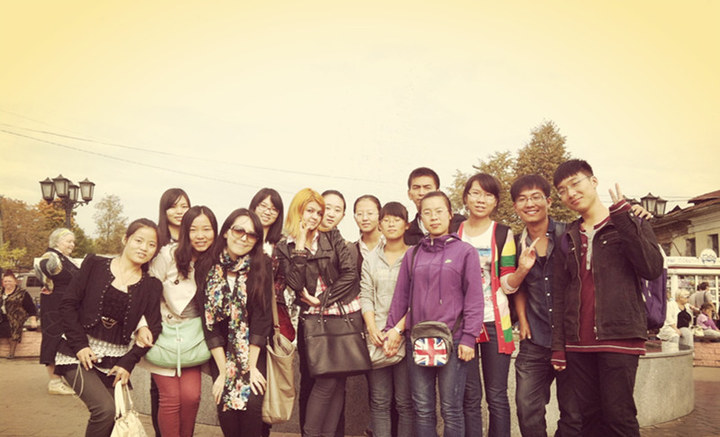 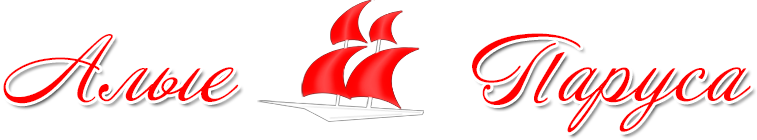 Проживание
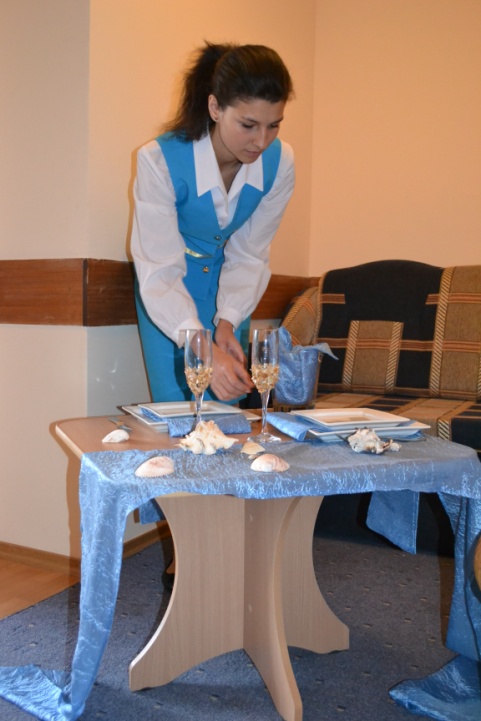 Номера 1 категории
Десять 4 местных номеров. Номер состоит из двух комнат и холла. 
     В каждой комнате расположены две одноместные кровати. 
     В холле - зона отдыха: диван, столик, холодильник, телевизор. 
     Удобства в номере.
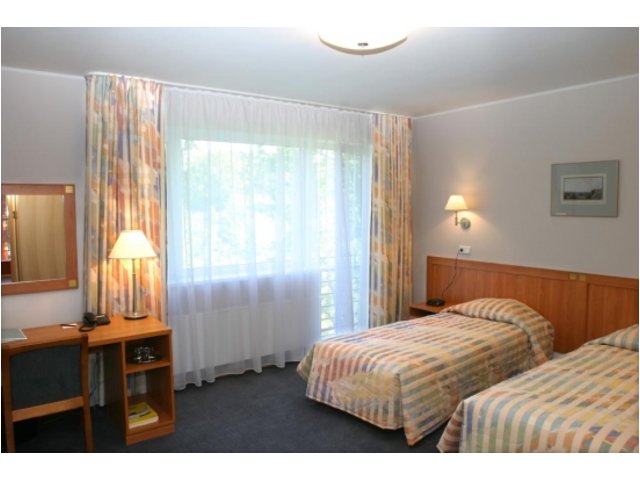 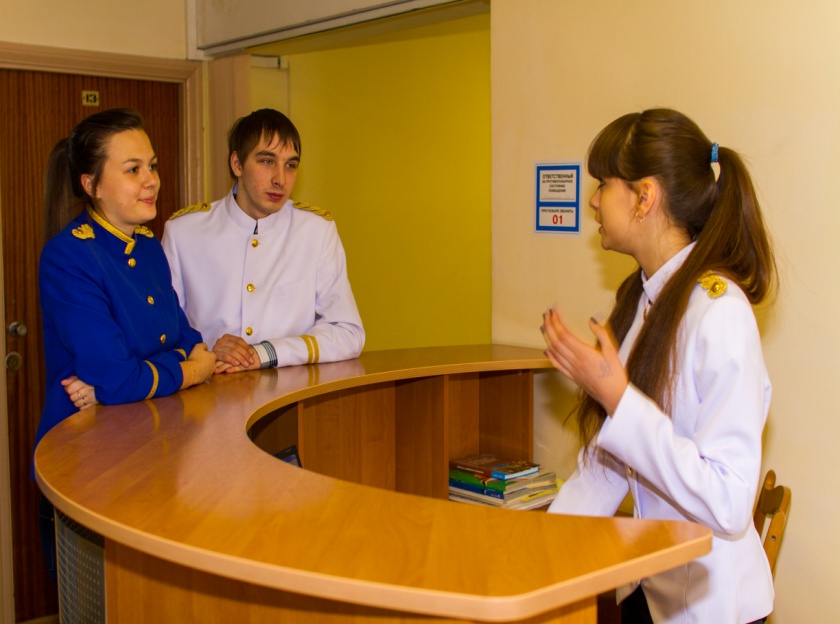 Полулюкс 
   (Два номера)
    Номер состоит из двух комнат. 
    В каждой комнате по 1 кровати, с ортопедическим матрасом, минисейф, минибар. 
    В холле - зона отдыха: диван, кресла, столик, холодильник, телевизор. 
    Удобства в номере.
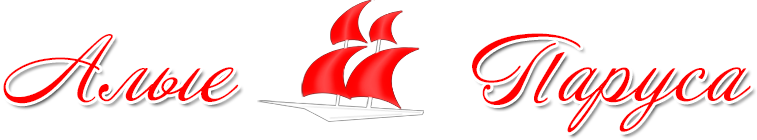 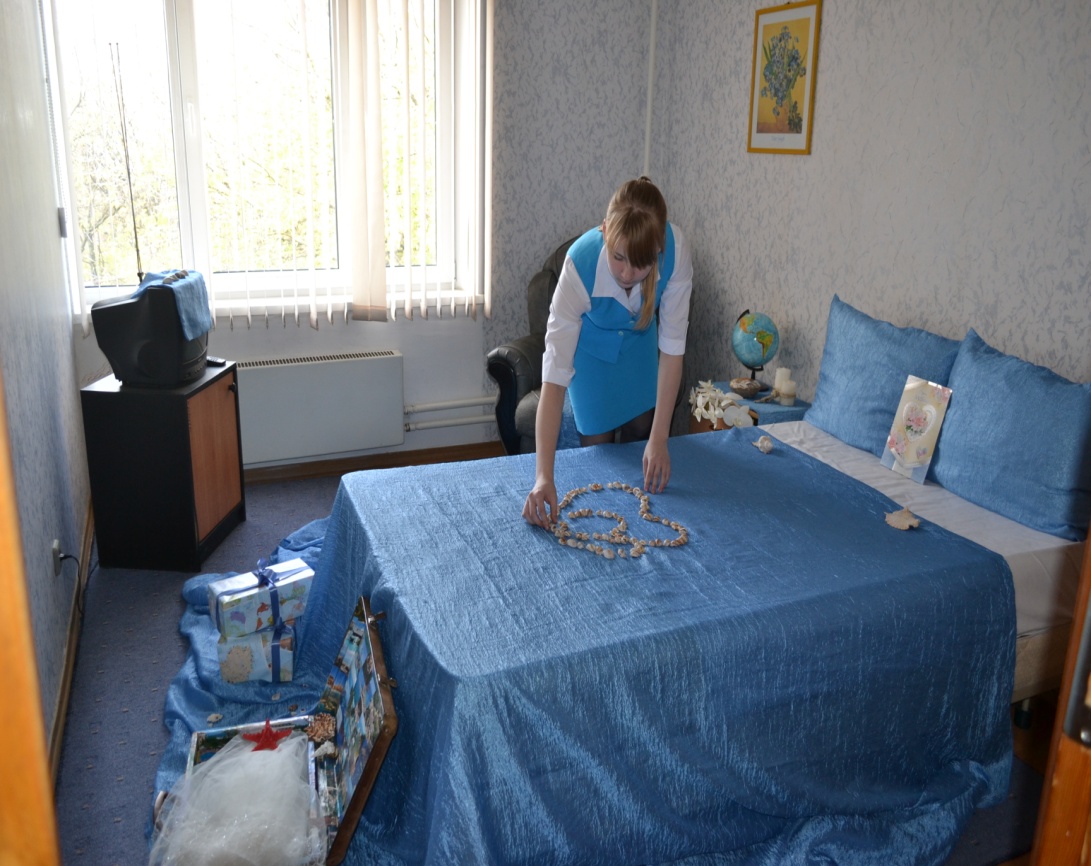 Питание
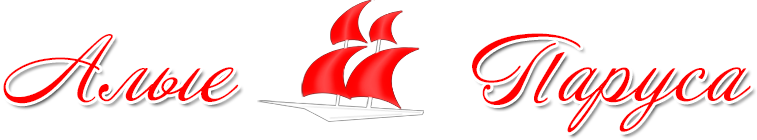 Питание организуется в кафе ресурсного центра при участии студентов под руководством мастеров производственного обучения "ГАОУ МОК им. Талалихина". Стоимость питания - 75 рублей
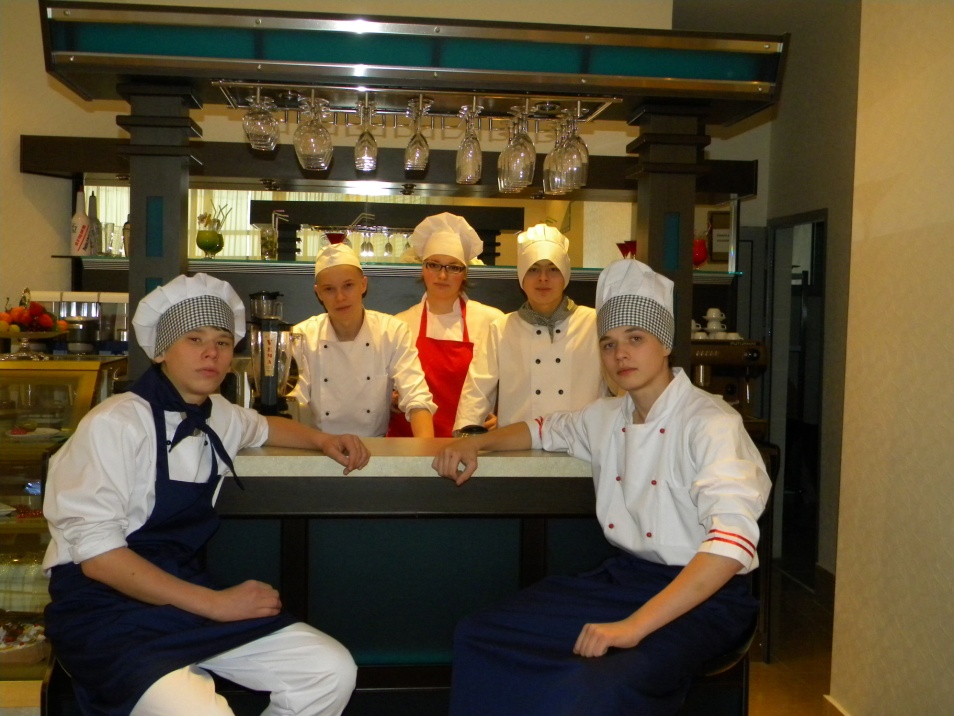 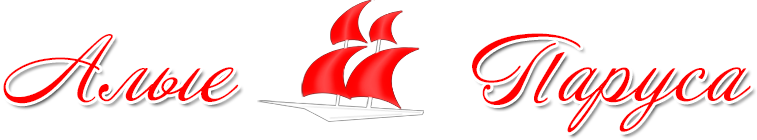 Примерное меню на день
Завтрак: 
     Каша овсяная 
     Яйцо вареное
     Чай
     Выпечка


    Ужин: 
    Тефтели с макаронами
    Чай
    Выпечка
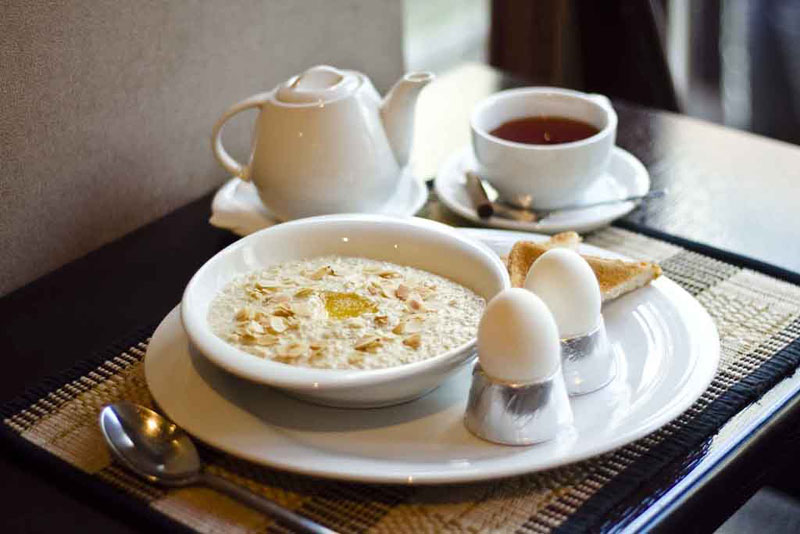 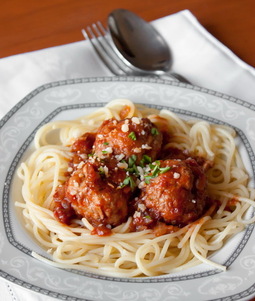 Наши повара 
профессионалы своего дела.
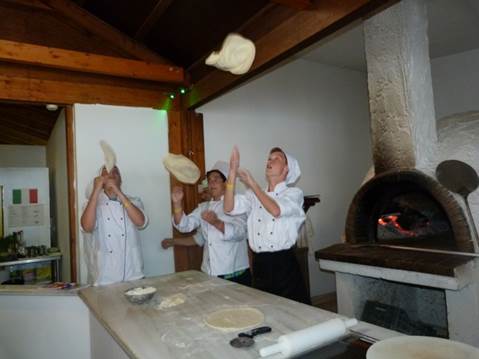 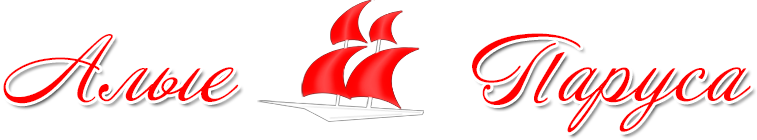 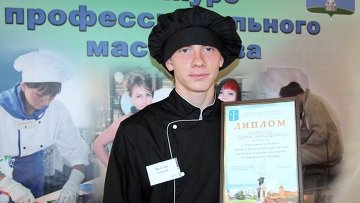 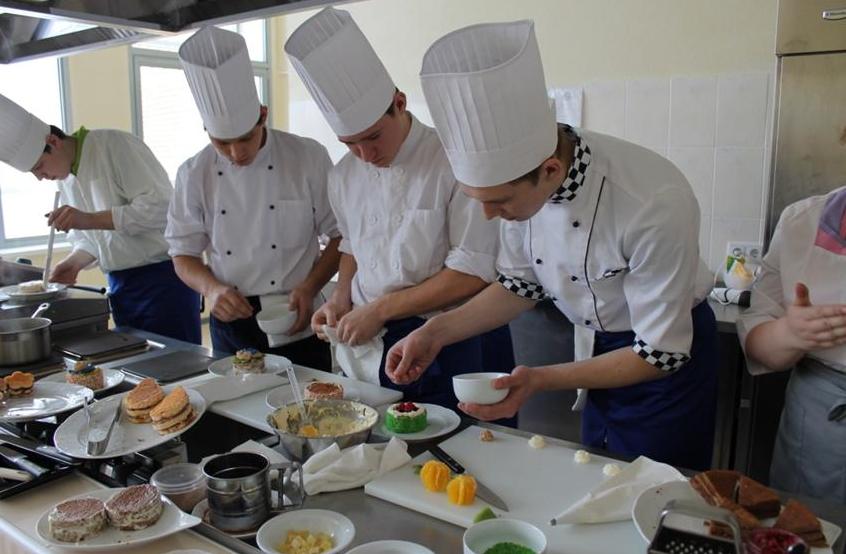 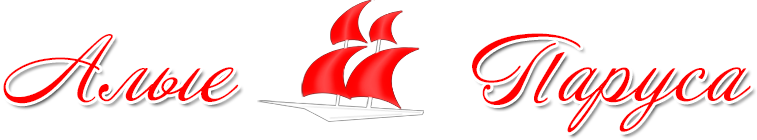 Образовательные туры
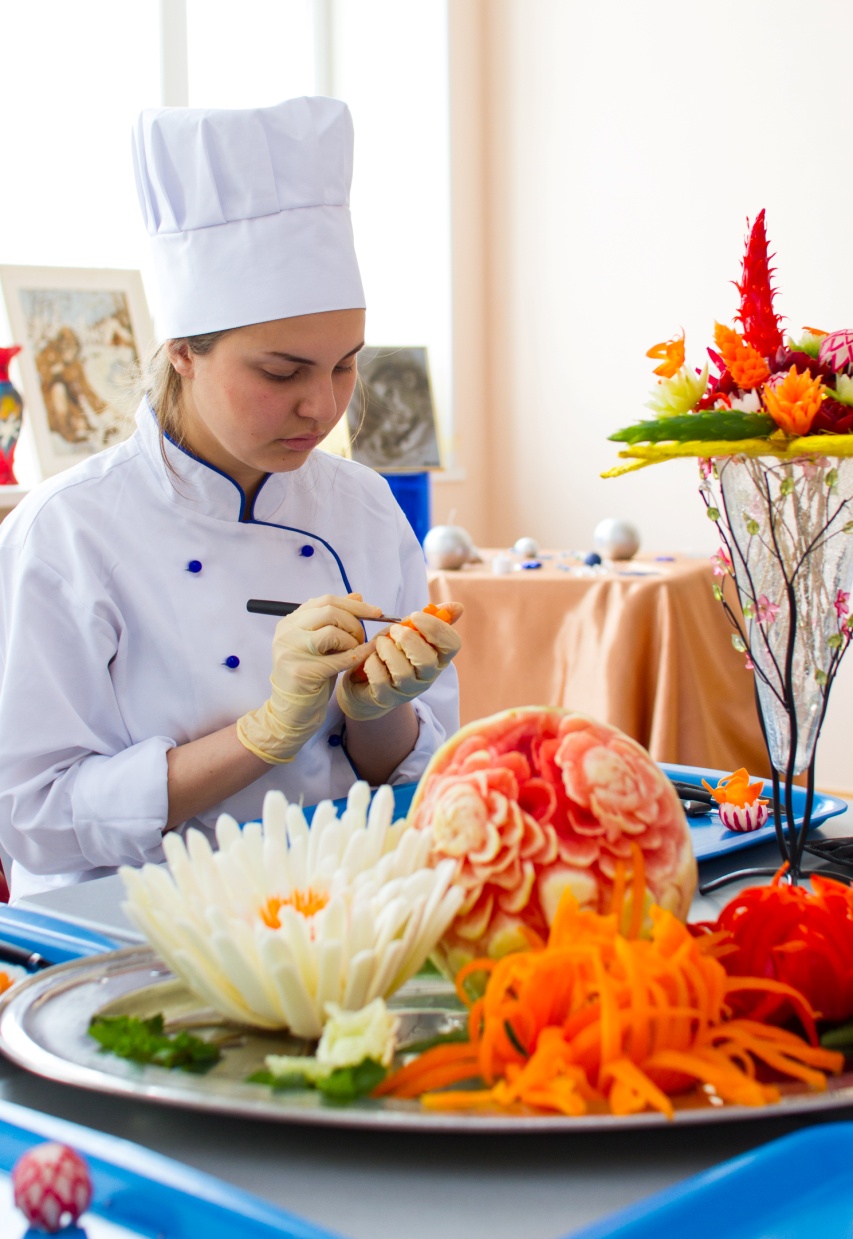 Царские резиденции в Москве  с обучающей программой по  карвингу.

1 день - Прибытие в Москву. Встреча группы. Обзорная экскурсия по Москве. Обучающие курсы. Лекция №1 История карвинга. 2ч. Ужин .
2 день - Завтрак . Экскурсия «К черту на куличики». Продолжительность 4-5 часов. Ужин.
3 день – Завтрак.  Экскурсия «Булгаковская Москва». Обучающие курсы. Лекция №3. «Способы работы с  инструментами».2ч. Ужин .
4 день -Завтрак. Обучающие курсы. Лекция №4«Изготовление цветов из овощей».2ч. Пешеходная экскурсия Скряги с Мясницкой. М. Чистые пруды. Ул. Мясницкая, 17. Сухарева башня или Башня колдуна. М. Сухаревская, ул. Сретенка. Ужин .
5 день -  Завтрак . Обучающие курсы. Лекция №5. «Изготовление цветочной композиции».2ч. Экскурсия «Что скрывает Кремль». Свободное время. Ужин. 
6 день - Завтрак . Торжественное вручение официальный сертификат о прохождении обучения. Экскурсия «Тайны Храма Христа Спасителя». Обед.
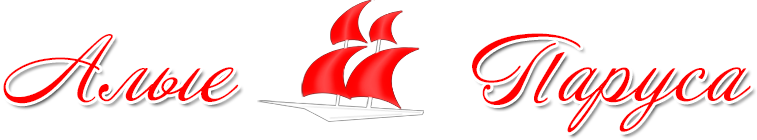 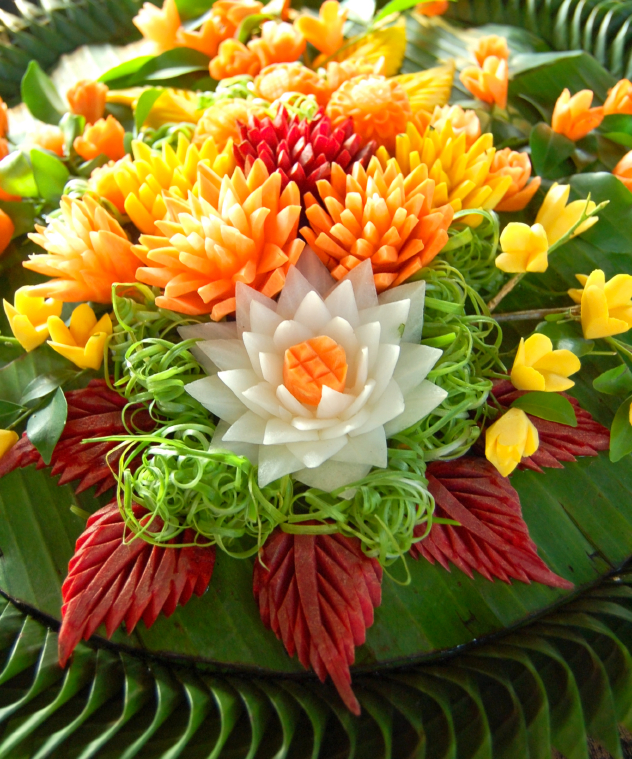 Стоимость участия в программе - 3500руб/чел.
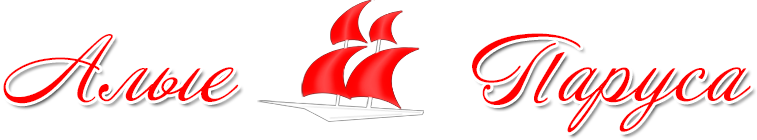 Экскурсионная программа
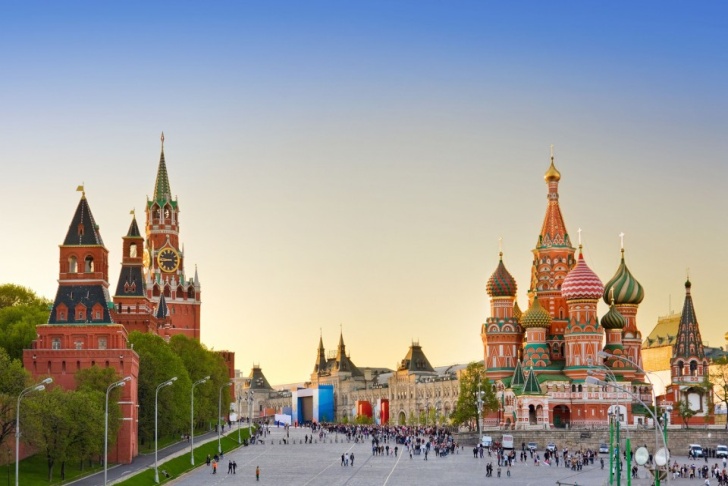 Тур выходного дня
1 день – пятница: встреча группы на вокзале. Размещение в гостинице –ужин 
2 день – суббота: Завтрак. Экскурсия по Красной площади и Александровскому парку. Посещение храма Христа Спасителя. Обед в кафе Москвы. Посещение Третьяковской галереи. Возвращение в гостиницу. Ужин. Анимационная программа.
3 день – воскресенье: Завтрак. Посещение усадьбы  и музея  Царицыно. Возвращение в гостиницу. Обед. Отъезд

Расчет стоимости тура:
      Проживание 2 суток*200руб=400руб
      Питание 5*75 руб=375руб
      Экскурсионное обслуживание 2 дня*100руб=200руб
Стоимость тура 975руб
      Дополнительно оплачиваются расходы на городской транспорт, входные билеты в музей, обед в кафе  г. Москвы.
      На группу 10 человек, 1 руководитель размещается бесплатно
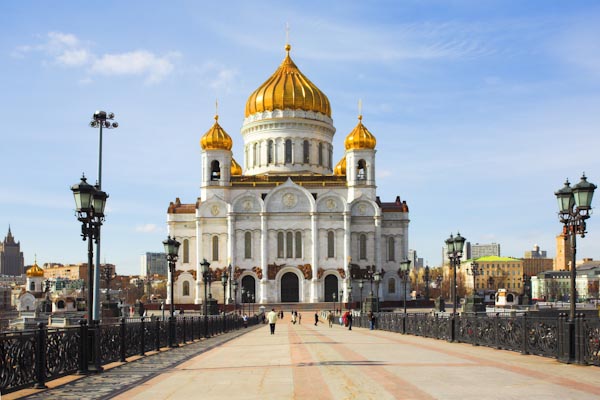 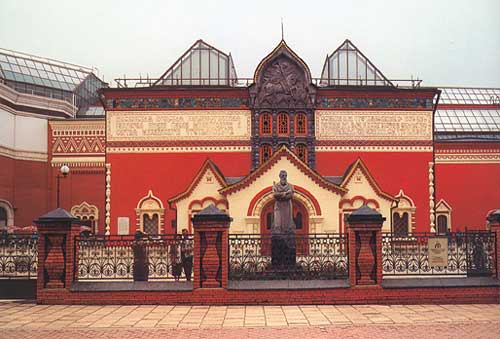 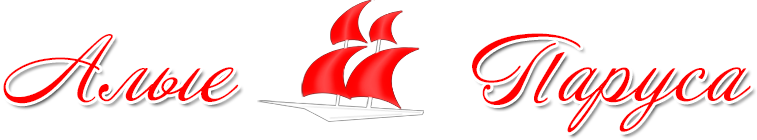 Тур  «Знакомство с Москвой»
      1 день. Встреча группы Размещение в гостинице.  Завтрак. Экскурсия по Красной площади и Александровскому парку. Обед в кафе Москвы. Посещение Исторического музея. Посещение храма Христа Спасителя Возвращение в гостиницу. Ужин. Анимационная программа.
      2 день. Завтрак. Посещение Поклонной горы и музея Войны 1812 года. Возвращение в гостиницу. Ужин. Отъезд

     Стоимость тура
      Проживание 2 суток*200руб=400руб
      Питание в кафе колледжа 4*75 руб=300руб
      Экскурсионное обслуживание 2 дня*100руб=200руб
     Стоимость тура 900руб
      Дополнительно оплачиваются расходы на городской транспорт, входные билеты в музей.
      На  группу 1 руководитель размещается бесплатно
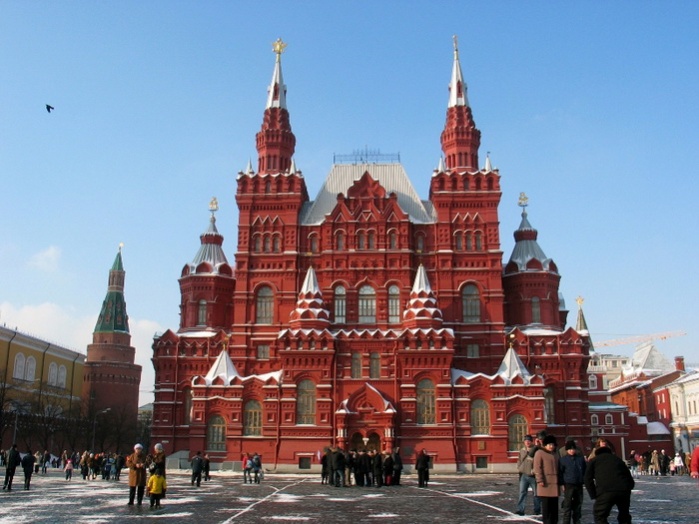 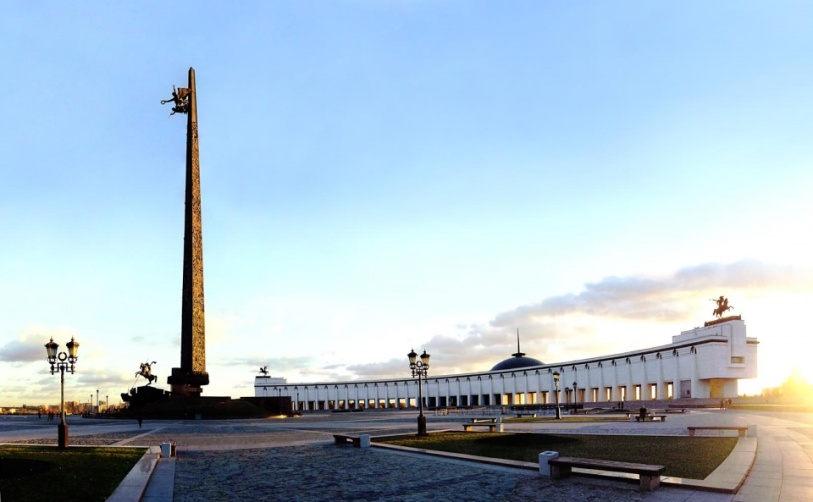 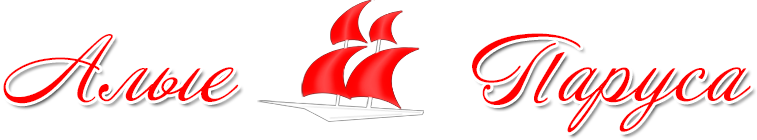 Финансовая часть
Центр будет финансироваться за счет внебюджетных средств, а также доходов, получаемых от деятельности в соответствии со сметой расходов и доходов.
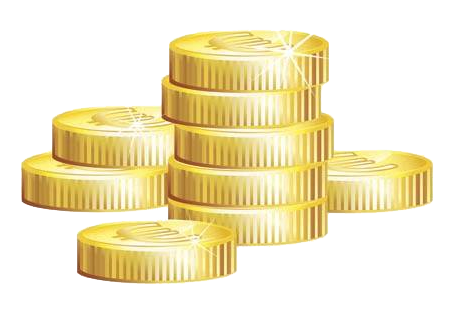 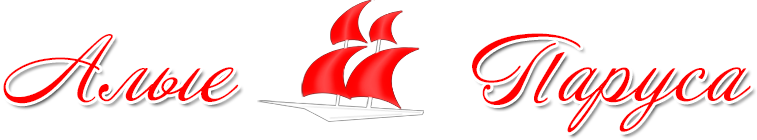 Общая смета расходов по реализации проекта
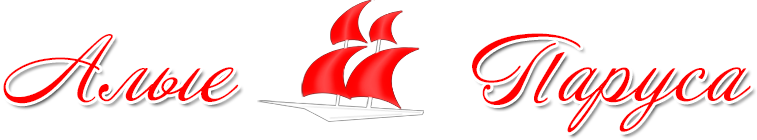 Прогноз экономических показателей гостиницы
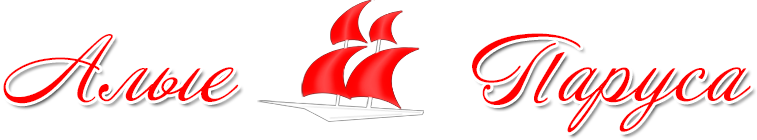 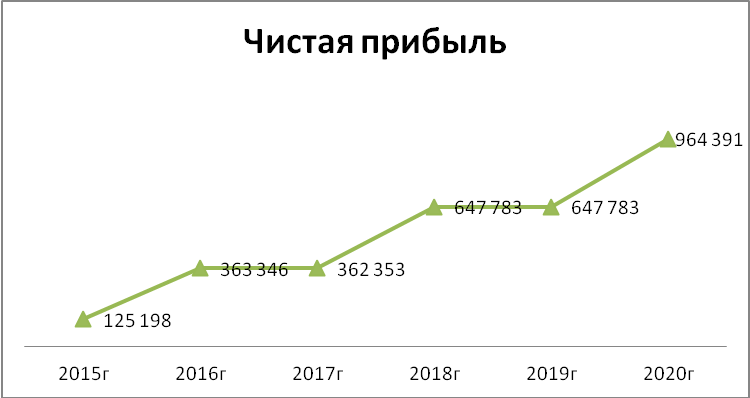 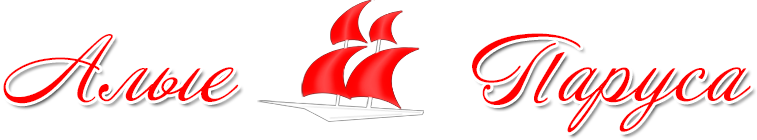 Расходы в месяц  (30 дней)
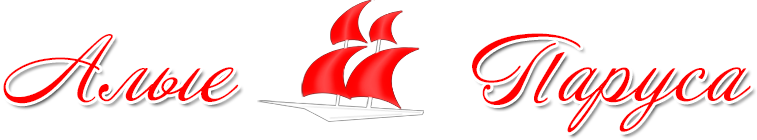 Диаграмма расходов гостиницы
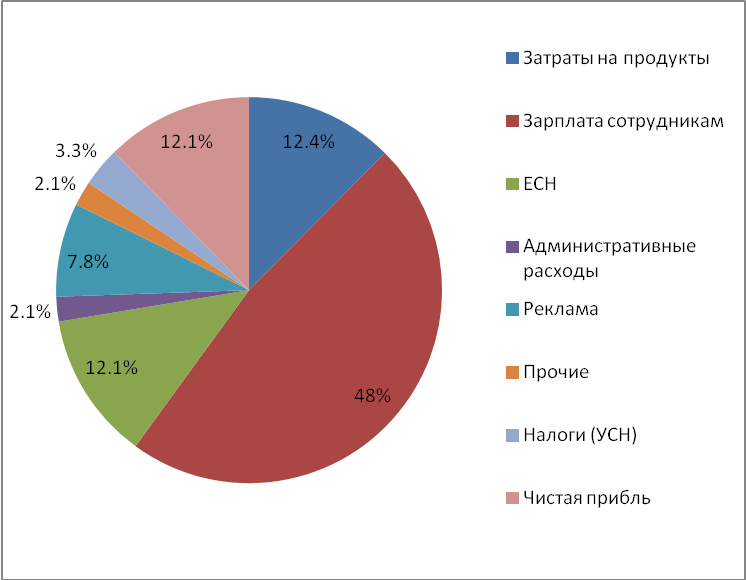 Расчет окупаемости проекта
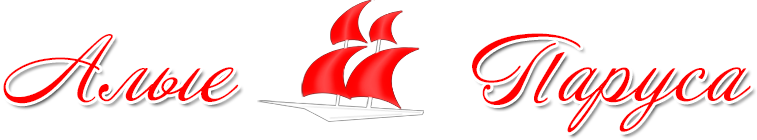 Срок начала проекта: ноябрь 2014 г.
Открытие гостиницы: июнь 2015 г.
Полная окупаемость проекта: октябрь 2018 г.
Срок окупаемости проекта: 48 месяцев.
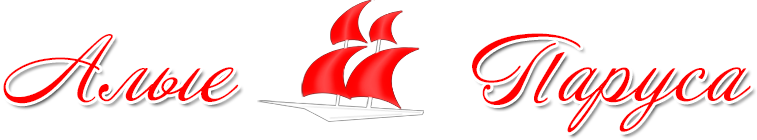 Реализация данного проекта решает следующий комплекс задач:
Обеспечение проживанием, питанием и досугом организованных групп
Организация индивидуальных экскурсионных программ
Отработка практических навыков студентов
Организация внебюджетной деятельности образовательного учреждения
Мы очень хотим, чтобы Москву  посетили как можно наших ровесников и готовы сделать для этого все возможное.
          Добро пожаловать!
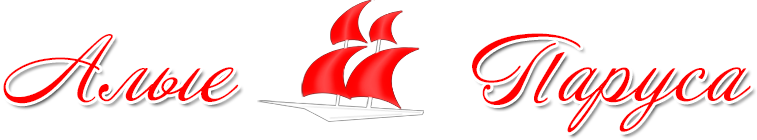 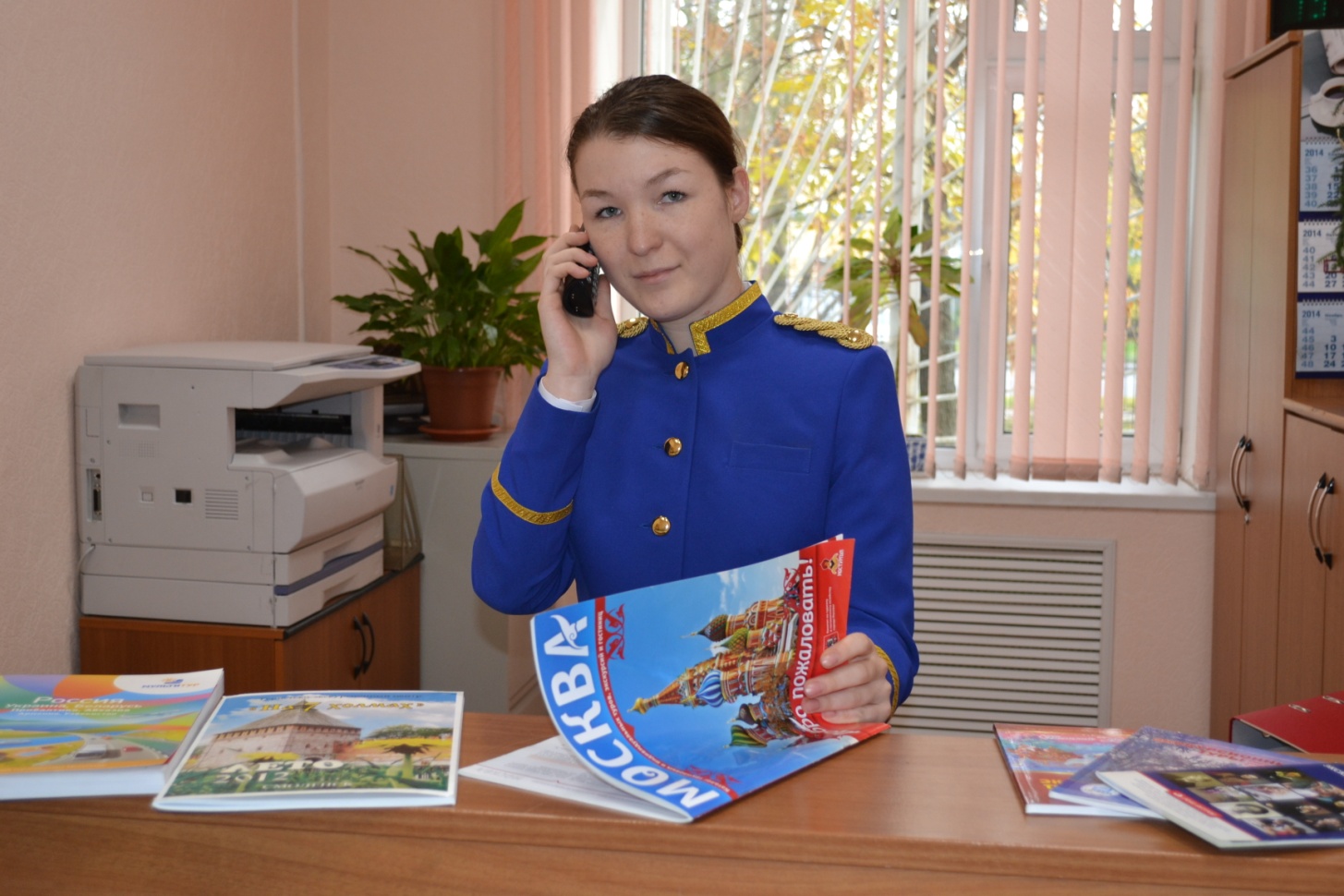